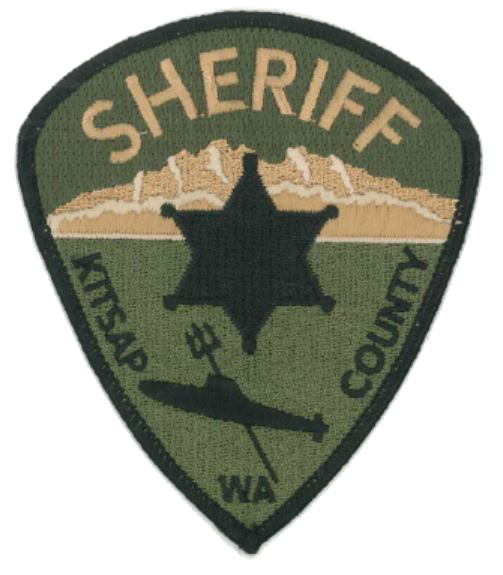 Kitsap County Sheriff’s Office
Schon Montague #92
Community Resource Officer
smontagu@kitsap.gov
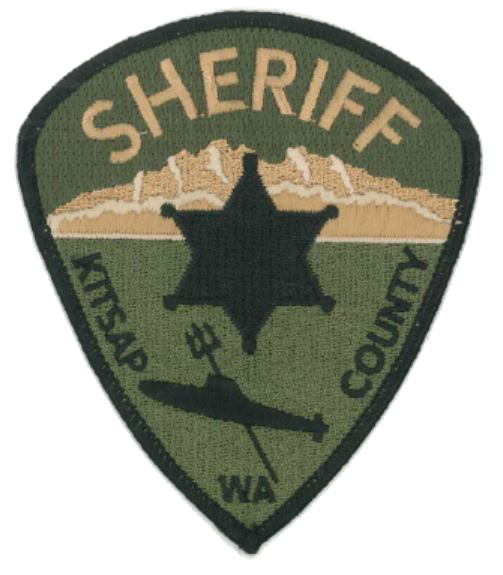 Agenda
-Youth in Crisis-
Introductions
Community Partnerships
Information Exchange
Google Kitsap Sheriff
Click on Crime Prevention for more tips
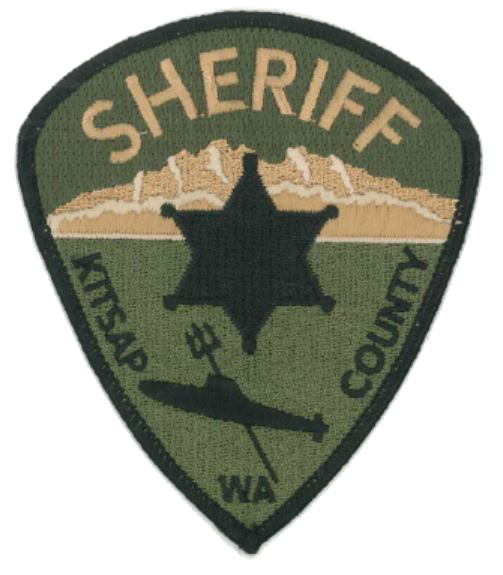 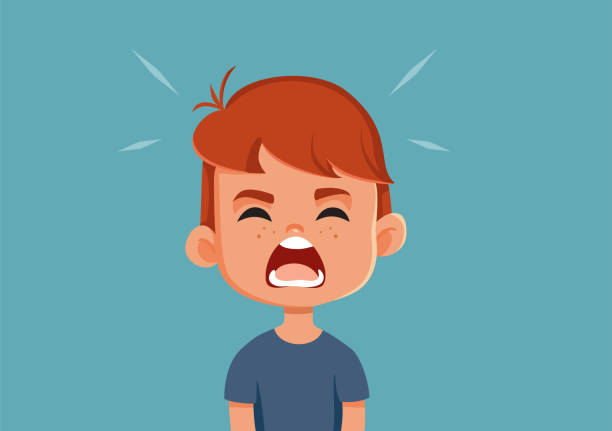 Youth in Crisis
Introductions
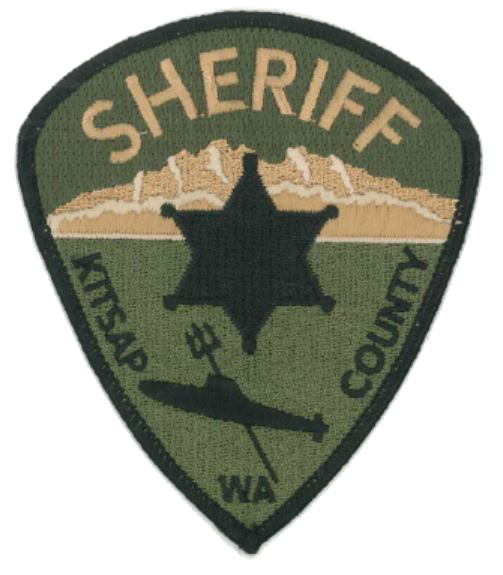 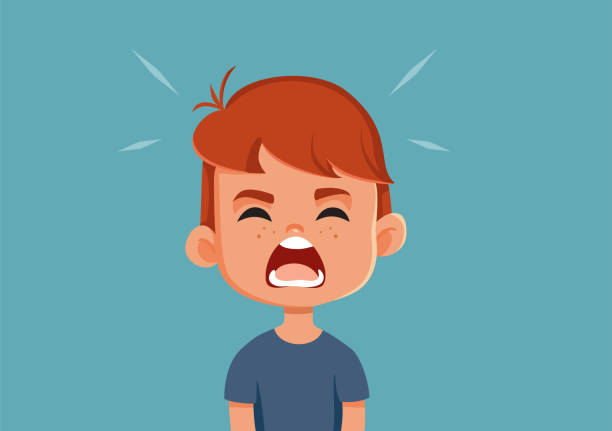 Youth in Crisis
Community Partnerships
What is crisis? 
Who is in crisis (me and/or my child)?
Is Law Enforcement response different for disabled youth?
What caused the crisis?
What do I tell 911 when I call?
What happens when Law Enforcement arrives?
What about domestic violence laws?
What can Law Enforcement do?
What training does Law Enforcement have?
What can’t Law Enforcement do and why?
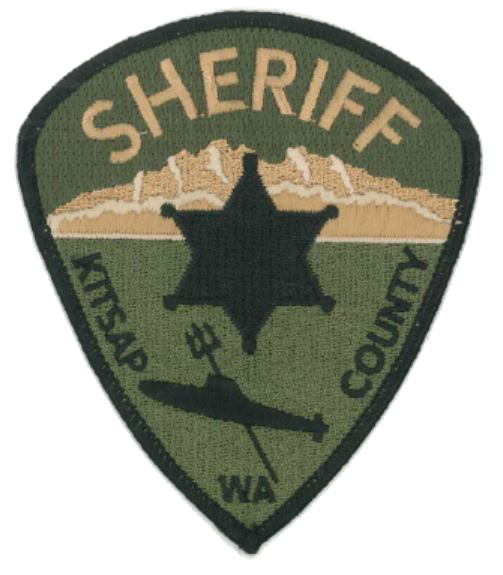 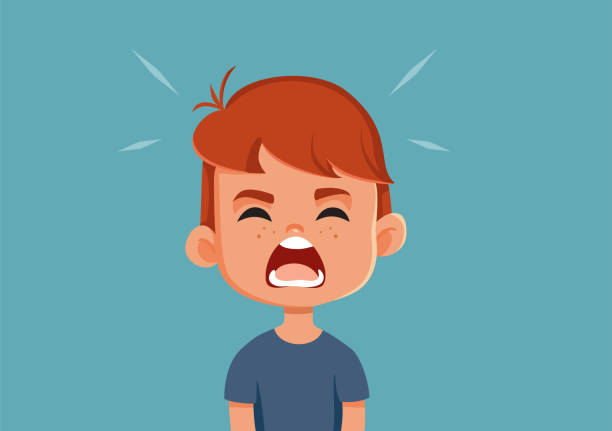 What is Crisis?
Definitions 



Criminal Law 
RCW 82.08.02917 – Any youth under 18 years of age who is either: Homeless, a runaway, abused, neglected, abandoned by a parent, suffering from substance abuse, or mental disorder.

Webster
An unstable or crucial time or state of affairs in which a decisive change is impending
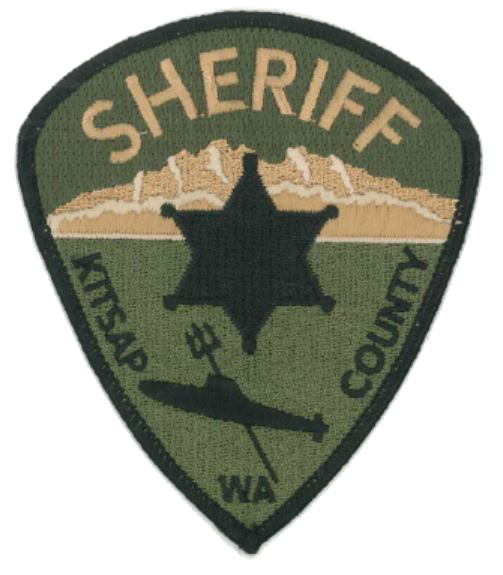 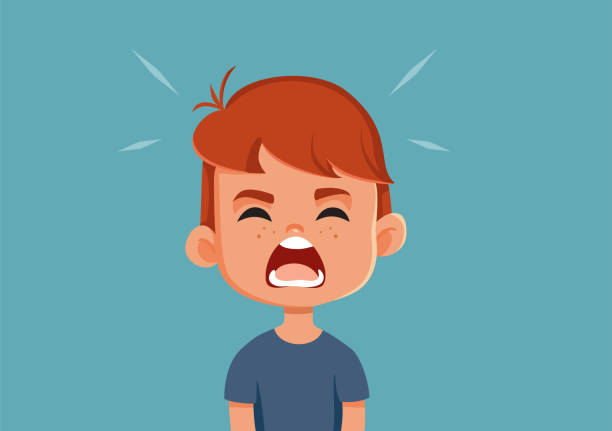 What is Crisis?
Definitions 

Social Services
A situation or period in an individual’s life that produces an overwhelming emotional response. This event occurs when an individual is confronted by a certain life circumstance or stressor that he or she cannot effectively manage by using his or her usual coping skills. Crisis is an unexpected event that can create uncertainty to an individual and has been viewed as a threat to a person’s important goals.
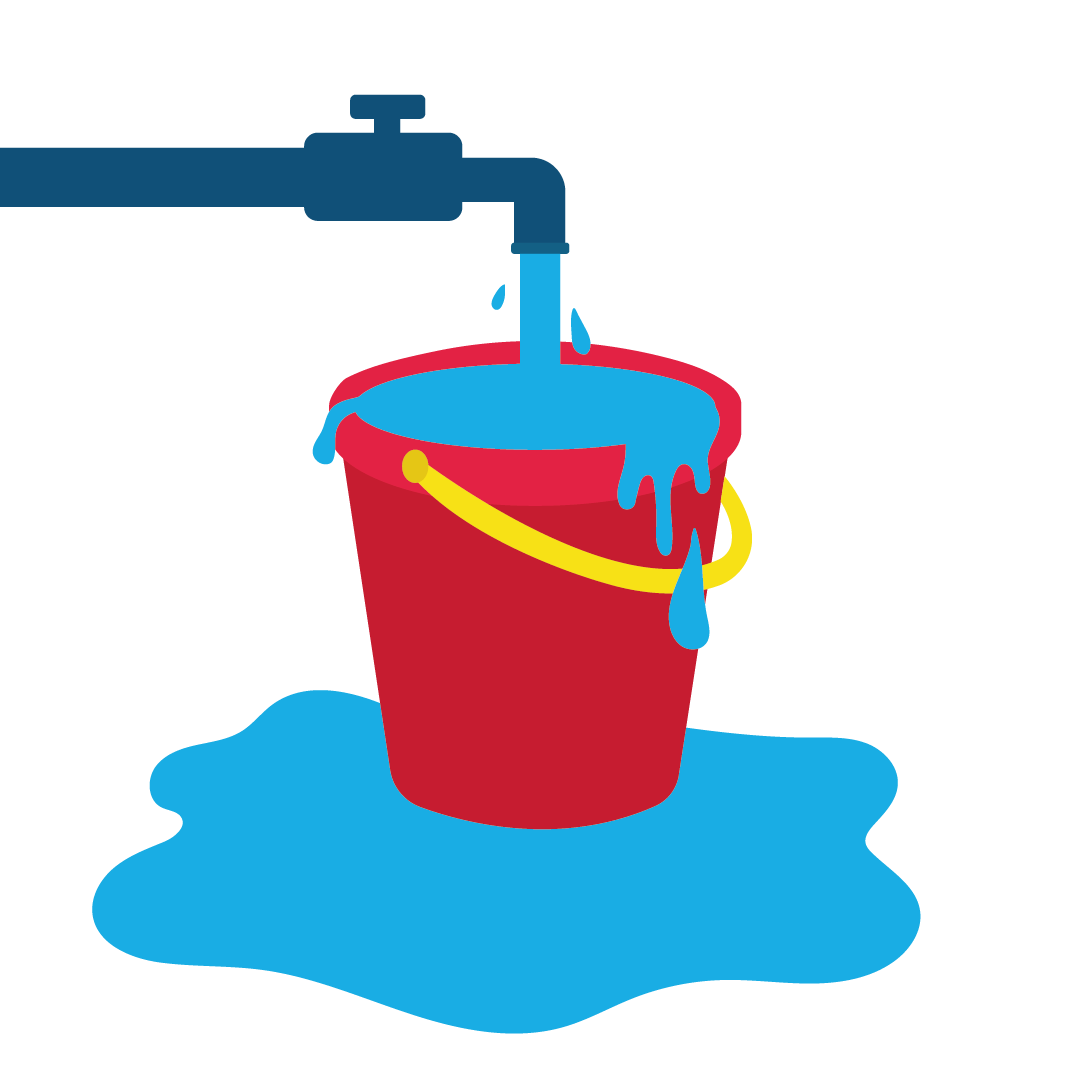 Stressor
Coping ability
Clearly define the issue before we can talk about it
Crisis
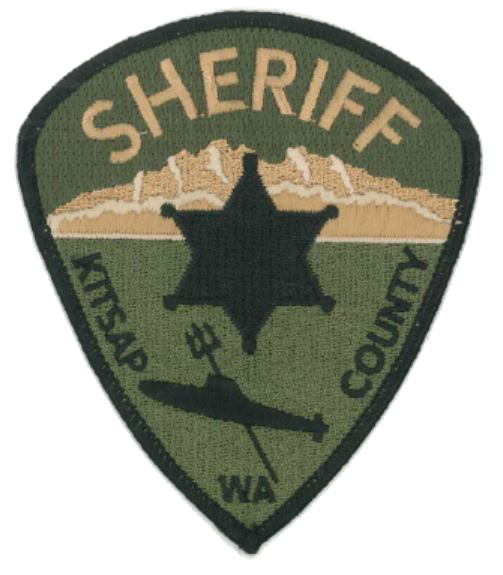 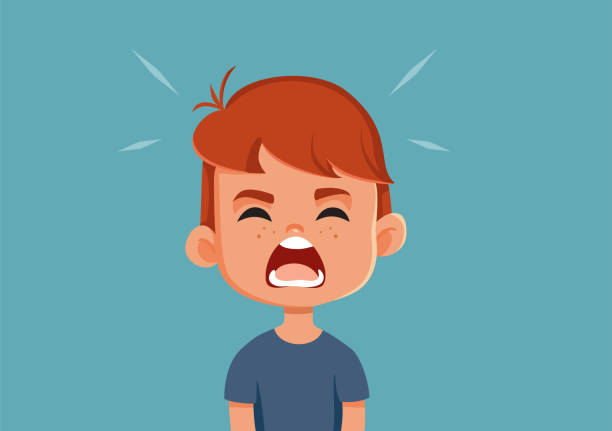 Who is in Crisis?
Based on the definition, could a parent in crisis be 
a contributing factor to sending a youth into crisis?

Self-care is vital to avoiding youth crisis
You can’t help others unless you help yourself first 
Always put your oxygen mask on first 
Is crisis a regular response? 
Work on expanding those coping skills for you and youth
Non-verbal communication 
Your words only represent 10 % of communication
Your tone, voice, and body language are heard by your youth
Catalyst for change 
You are here – You showed up – You have my respect
You should not be in competition with the Jones’ you. You should be in competition with yourself
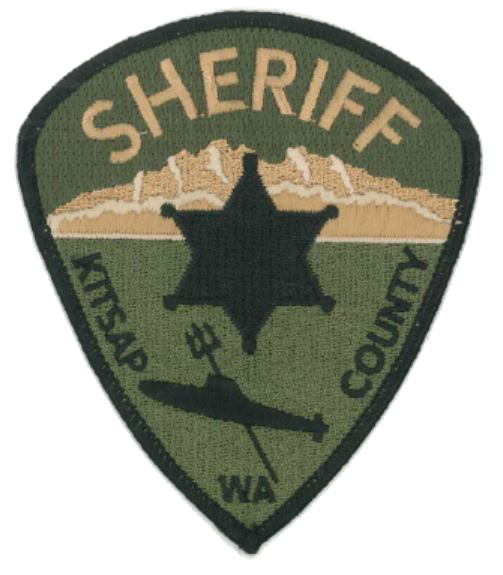 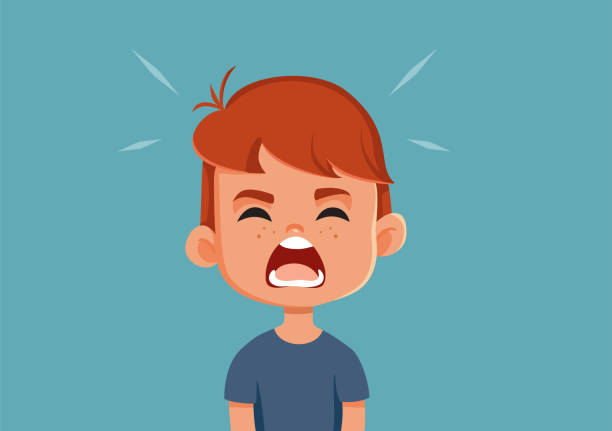 Is Law Enforcement response different with DD/ED youth?
Short answer
No not really

Longer answer
We treat every situation based on the facts presented

We never actually “know” what we are walking into
Misrepresentation 
Miscommunication
Crisis response 
Fight or flight
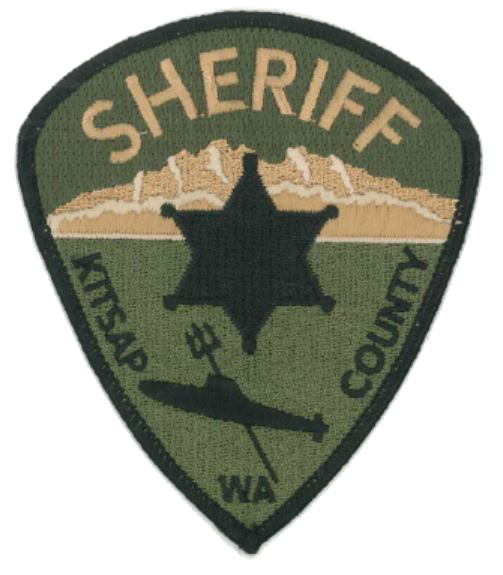 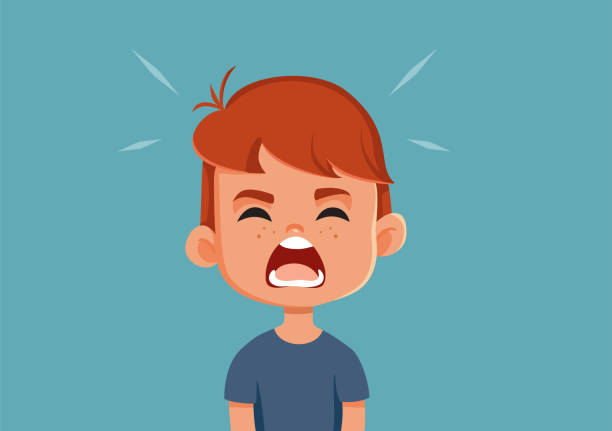 What caused the crisis?
What is the crisis causing?
What is the root cause of the crisis
Understand the why
The symptom is not the cause
Anger is a secondary emotion 

Is the crisis causing damage to property?
Is the crisis causing physical harm to persons?
Is the crisis causing emotional harm to persons?
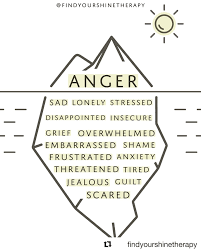 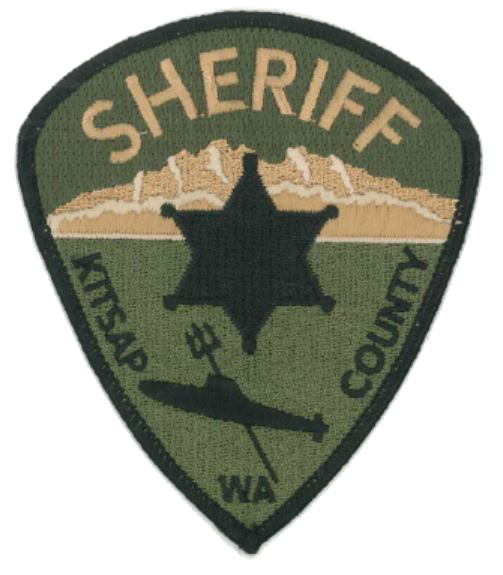 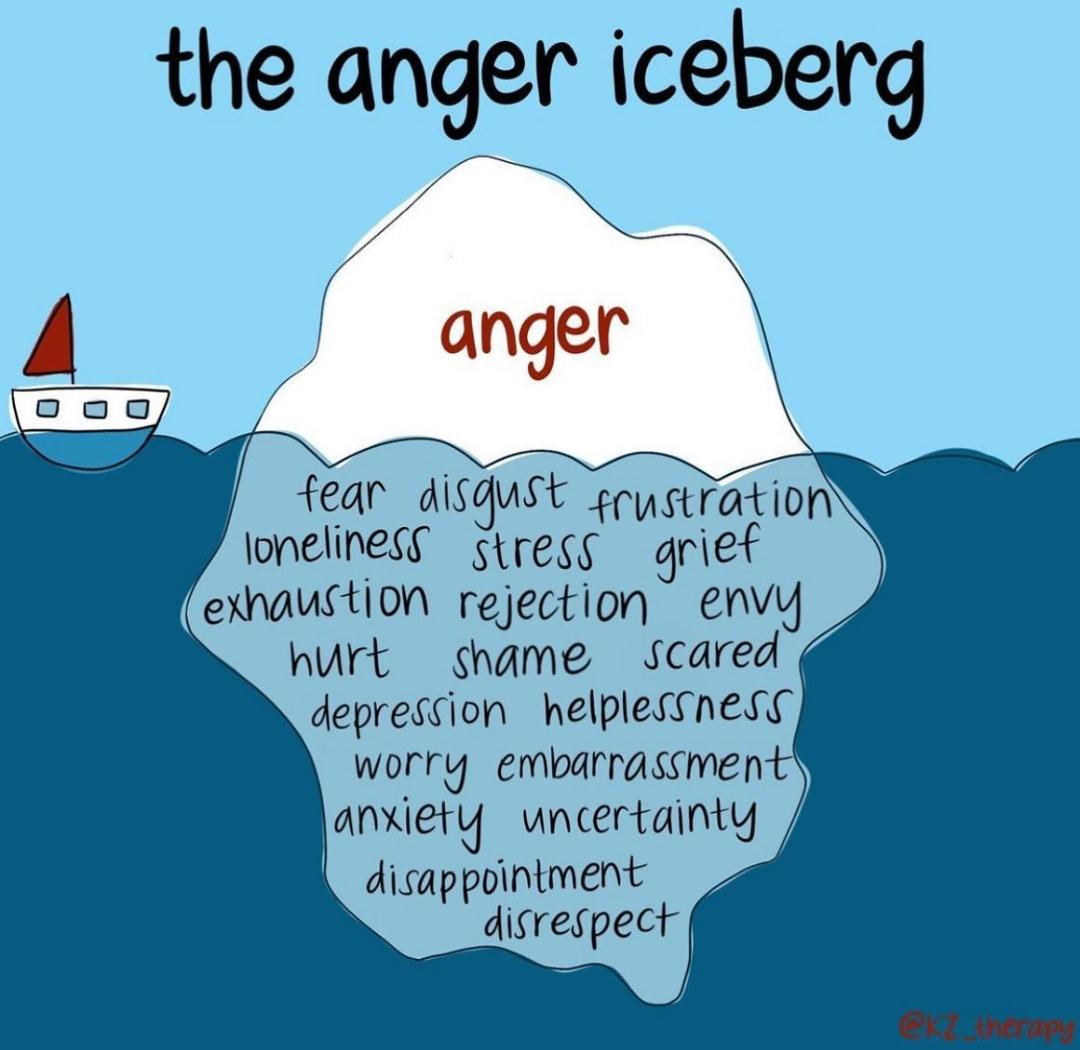 What do I tell 911 when I call?
911 dispatchers answered over 185,000 calls for service in 2022

Order of operations for a crisis 
Where
Cell phone traces take time, know where you are, it might not just happen at home 
What 
Quick classification- my autistic child is in crisis and physically acting out
When
Weapons/Welfare
Who
They will want full name and date of birth of all parties
Details about hooks and triggers
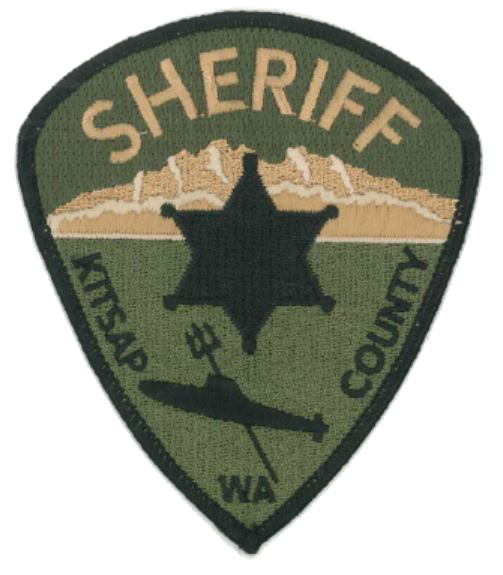 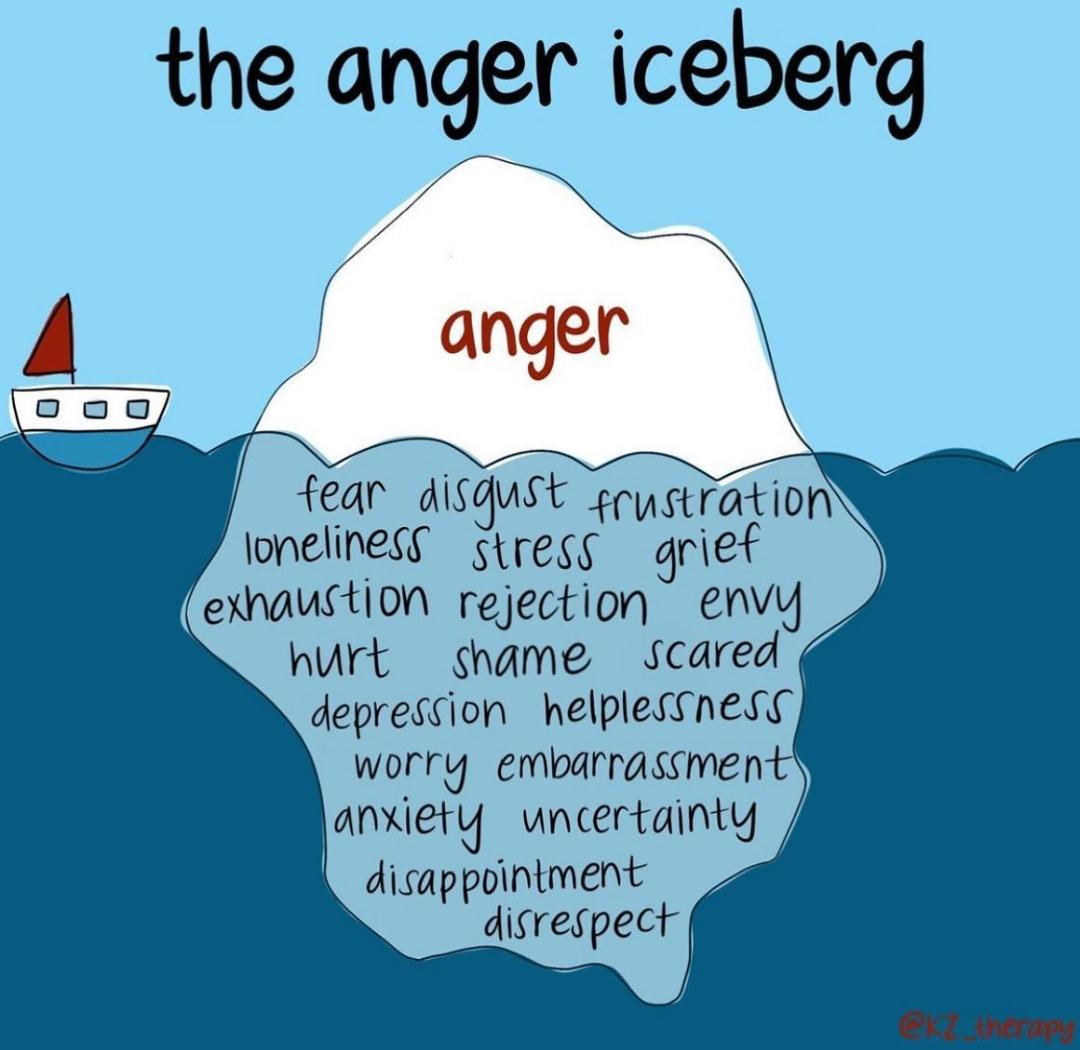 What happens when Law Enforcement arrives?
Law Enforcement is a broadsword not a scalpel 
Protect life and property
RCW 10.93.020 …having as its primary function the detection and apprehension of persons committing infractions or violating the traffic or criminal laws in general…
Maintain order

Law Enforcement has evolved to
Provide aid
Mental health counselors
Drug treatment counselors  
Parents
Social service provider

Compare to lawyers and doctors
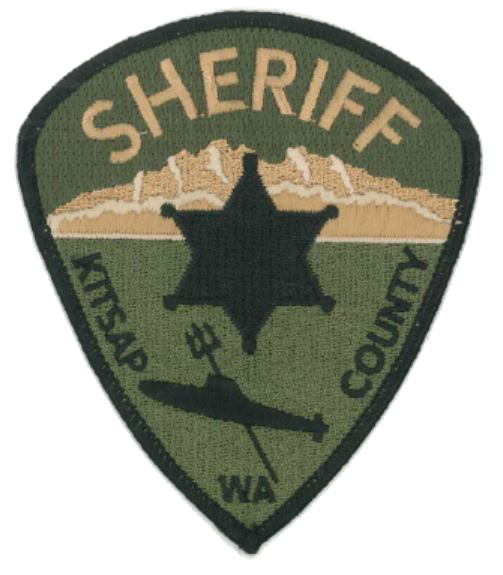 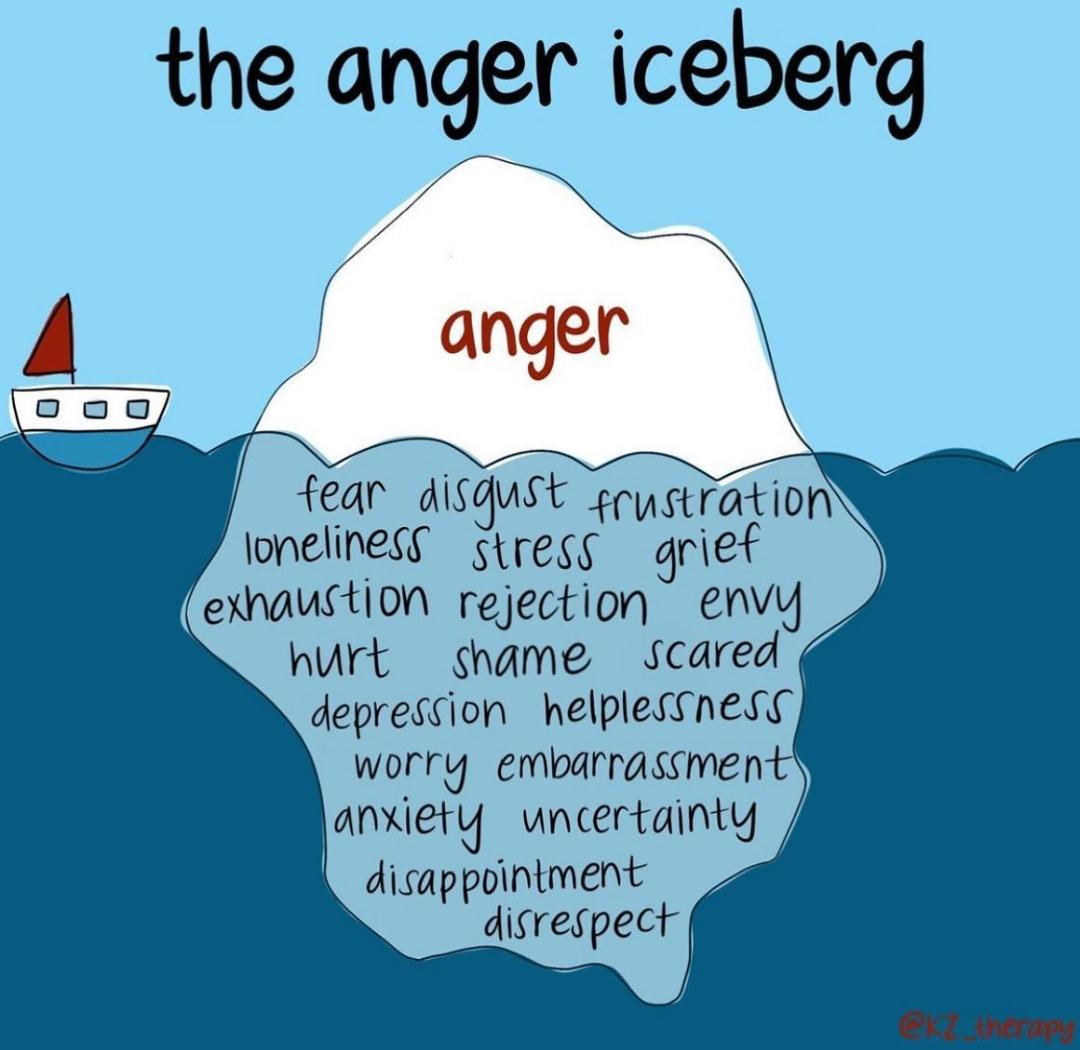 What happens when Law Enforcement arrives?
You are going to have to repeat yourself
We rarely get the whole story until we arrive

We are going to evaluate if our presence is going to escalate the situation
RCW 43.101.455 … De-escalation in patrol tactics and interpersonal communication training, including tactical methods that use time, distance, cover, and concealment, to avoid escalating situations that lead to violence;…

We are going to attempt de-escalation if contact makes sense 
RCW 10.120.010 "De-escalation tactics" refer to actions used by a peace officer that are intended to minimize the likelihood of the need to use force during an incident. Depending on the circumstances, "de-escalation tactics" may include, but are not limited to: Using clear instructions and verbal persuasion; attempting to slow down or stabilize the situation so that more time, options, and resources are available to resolve the incident; creating physical distance by employing tactical repositioning to maintain the benefit of time, distance, and cover; when there are multiple officers, designating one officer to communicate in order to avoid competing commands; requesting and using available support and resources, such as a crisis intervention team, a designated crisis responder or other behavioral health professional, or back-up officers.
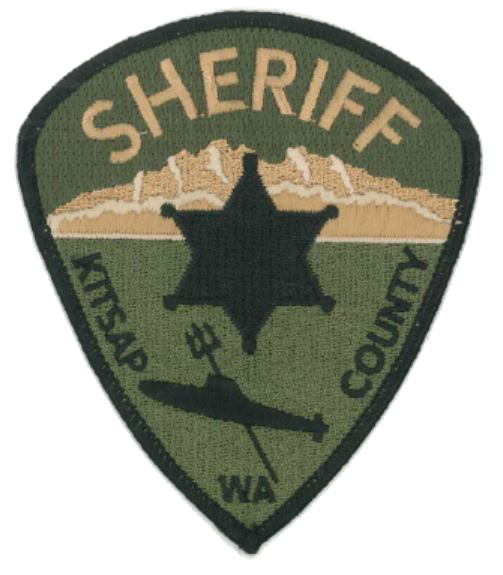 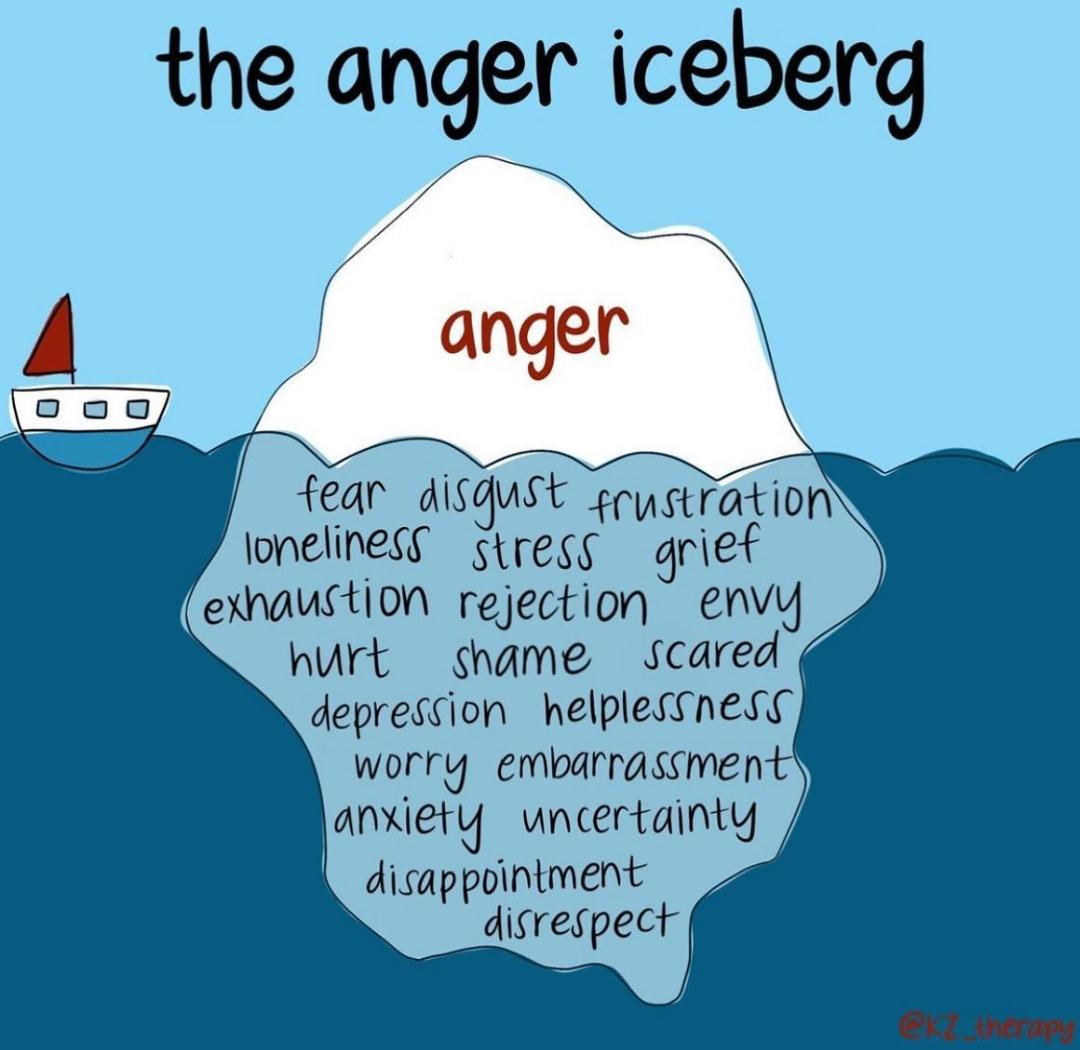 What about domestic violence laws?
If a crime occurs, Deputies typically have discretion on how they respond

This is not always the case when it comes to domestic violence

Youth over 18 who assault a household member are subject to mandatory arrest.

Was this a medical emergency or a crime?
Is going to the hospital or other facility an option?
4 hour rule
Are injuries from the youth?
What are the words used by the injured parties?
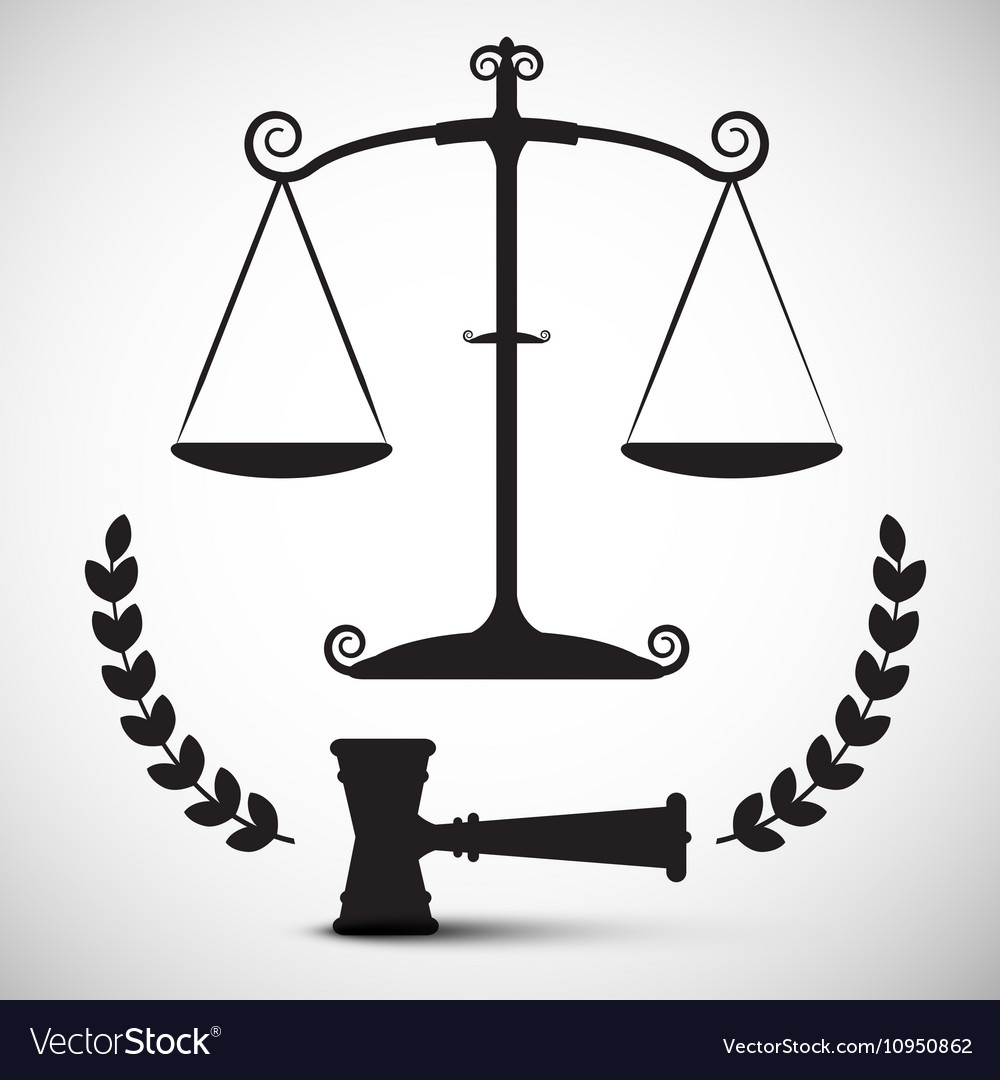 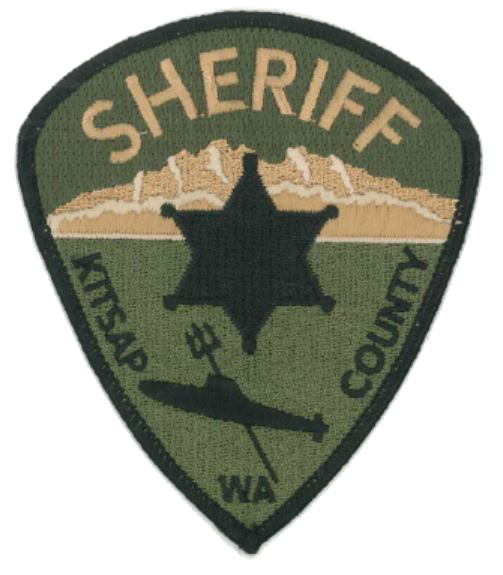 What can Law Enforcement do?
Law Enforcement wants to help

Law Enforcement has limits in capability and authority
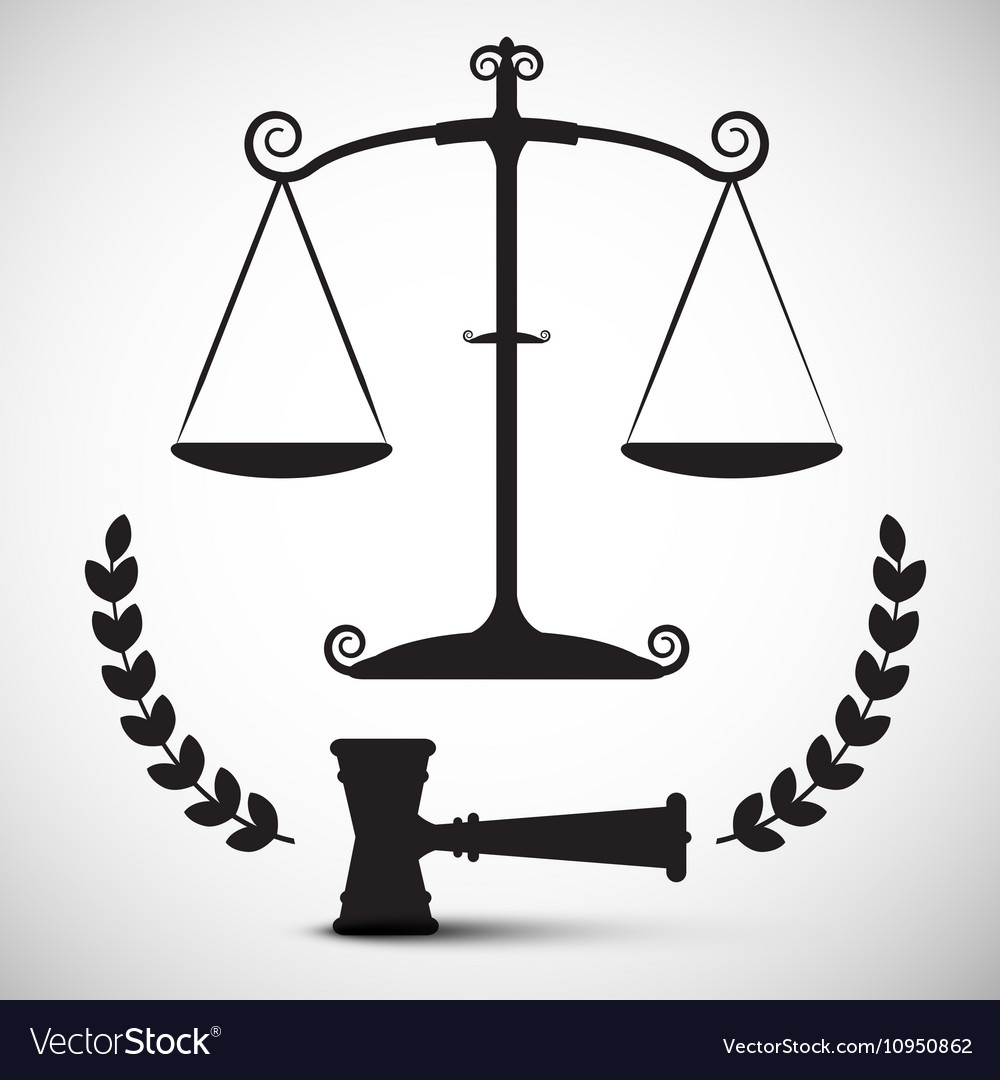 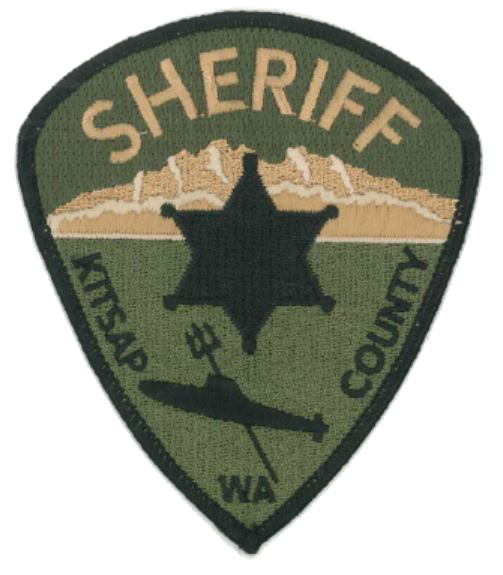 What training does Law Enforcement have?
Law Enforcement training is ever-evolving 
What we did 40, 20, and even 5 years ago is vastly different than now.  
De-escalation is not just a good idea, it’s the law
5 months of Basic Law Enforcement Academy
3 month field training program 
40 hours a year minimum of in-service training  

Continuing education classes
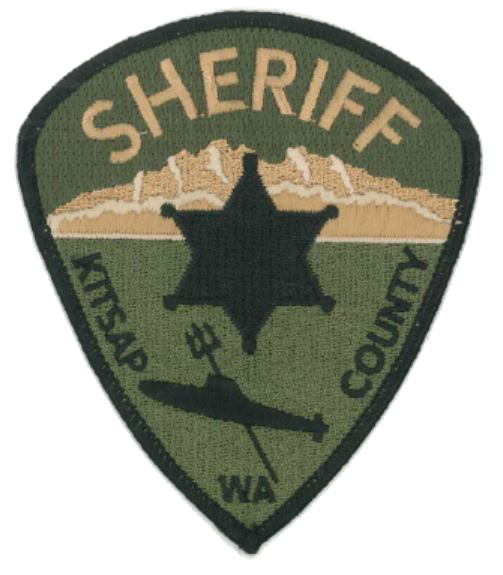 What can’t Law Enforcement do and why?
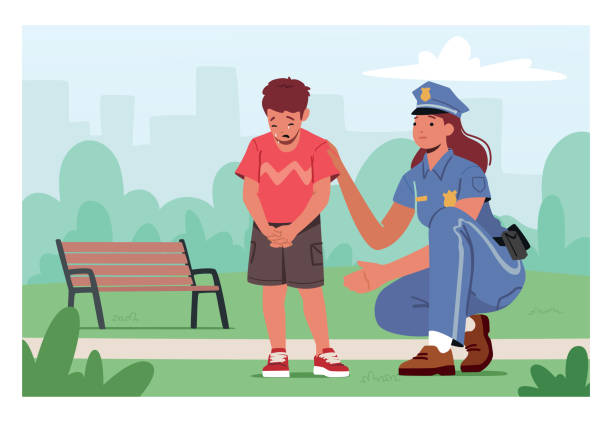 Law Enforcement will not discipline your child
We always want youth to see us someone they can go to for help

Law Enforcement can not solve problems in 15-30 minutes that took years to create
6-10 deputies serve you from Hansville to Olalla
We received 85,000 calls for service in 2022

Law Enforcement will always prioritize safety	
This may result in us not physically responding to your crisis
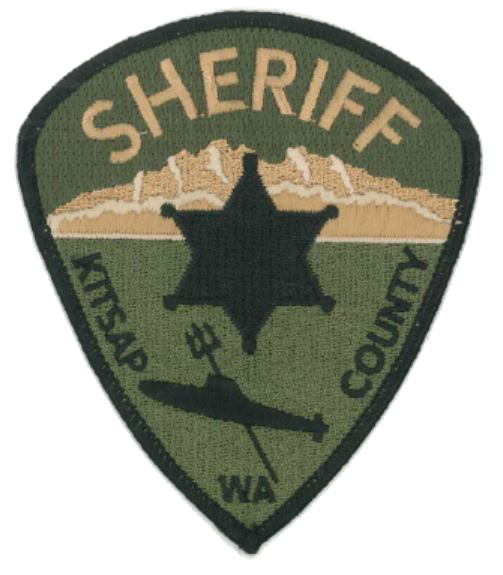 Youth in Crisis
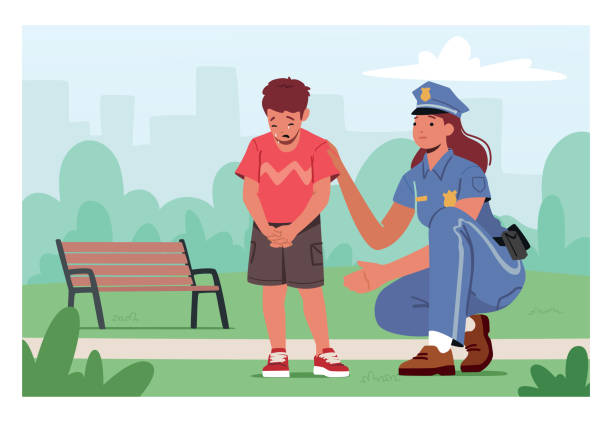 Questions

What can I reinforce with my youth so that when Law Enforcement arrives, they know what to expect?
Law Enforcement is your friend
Law Enforcement is not there to take bad kids to jail
Provide us the hooks to help with de-escalation 
What are typical scenarios my youth might come into contact with Law Enforcement?
As often as possible; community events, fairs, at the coffee shop
In crisis when you are not there or when things have escalated out of your control
When your youth has absconded 
What do I teach my youth about calling 911?
Know your address or location 
Know a phone number for primary guardian 
Know what to do if they are lost
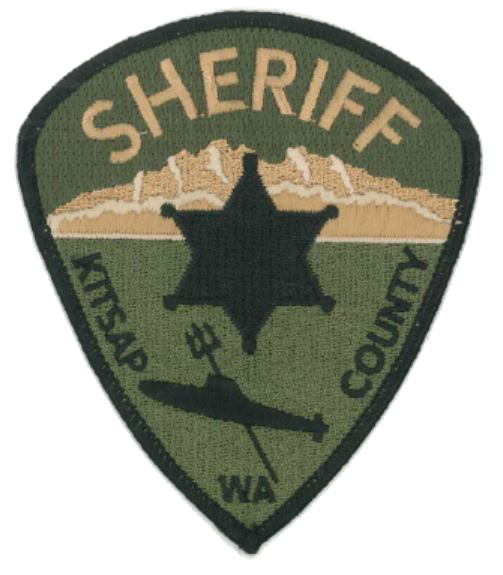 Youth in Crisis
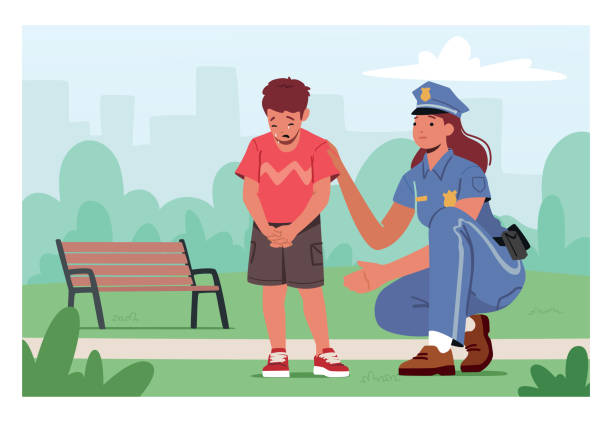 Summary

Law Enforcement are last responders not first responders
Social services are a better tool than us for long term care 
Law Enforcement want to help 
And there are limitations set on them 
Law Enforcement are well trained to de-escalate
They are also human, you never know what their last call was  
Youth can sense your non-verbal communication
Sometimes better than your verbal communication  
Anger is a secondary emotion 
Understand the cause of their anger
Definition of crisis- 
is an overwhelming emotional response
they can not manage using coping skills 
is viewed as a threat to the person in crisis
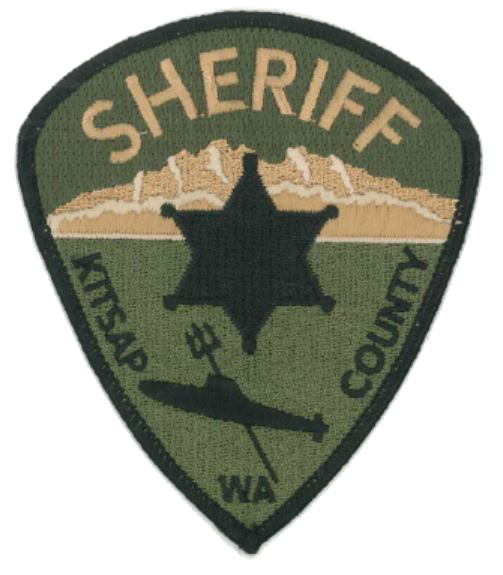 Youth in Crisis
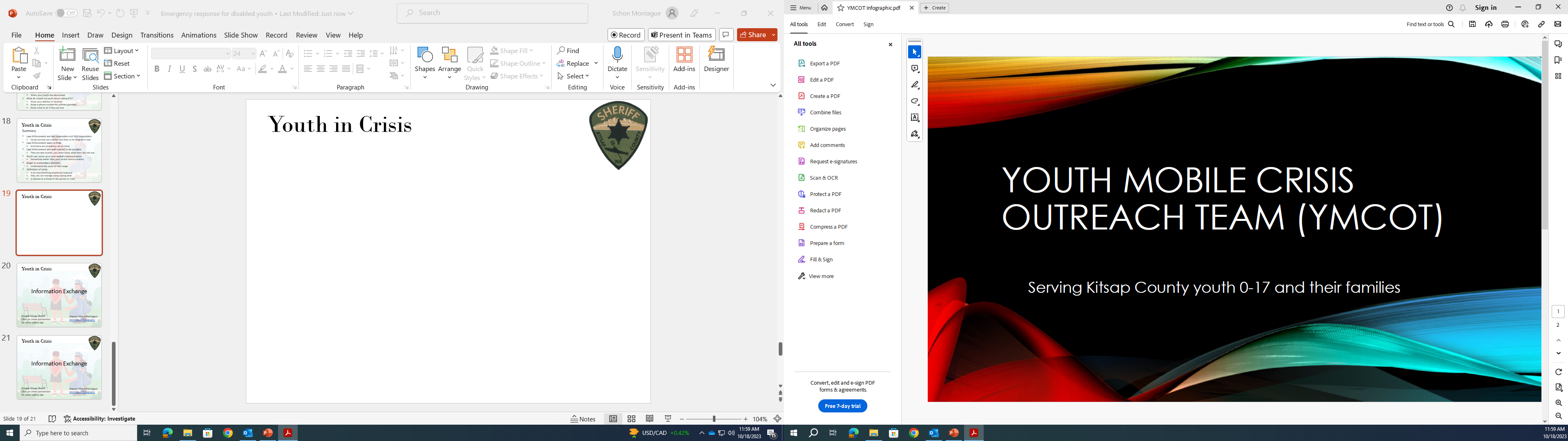 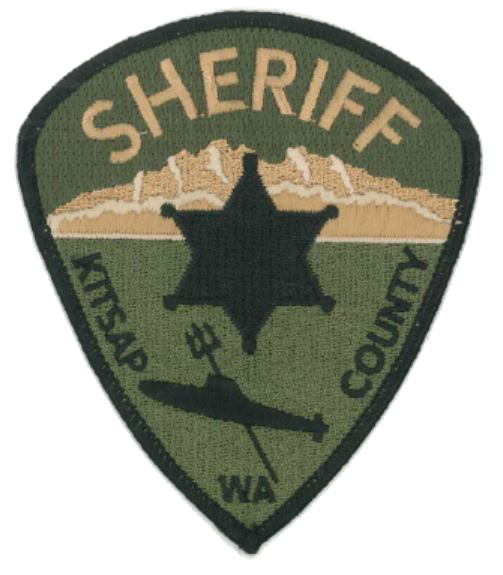 Youth in Crisis
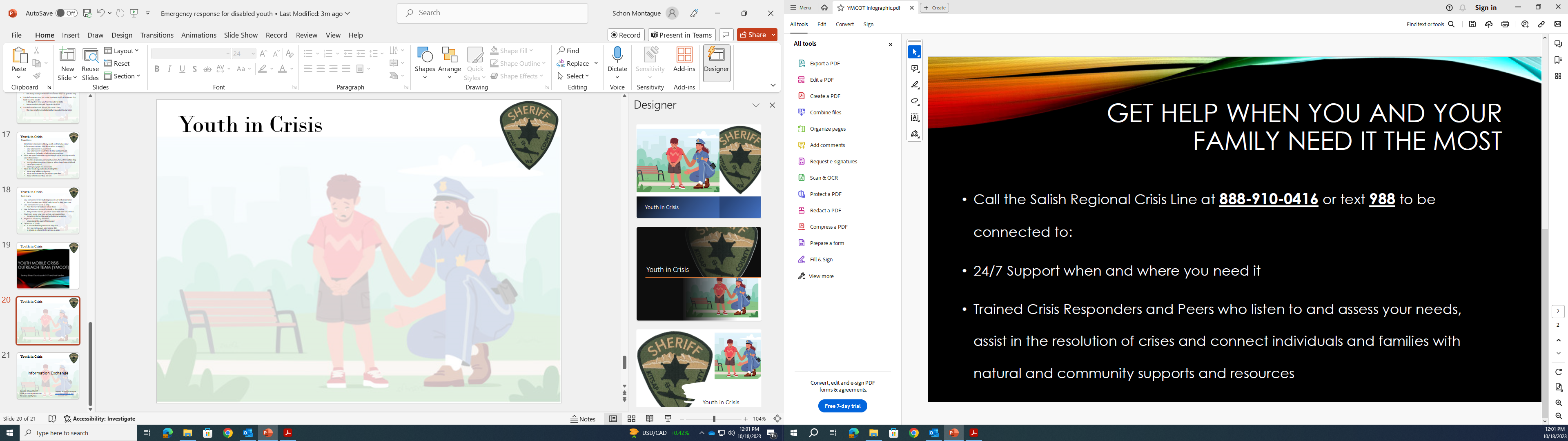 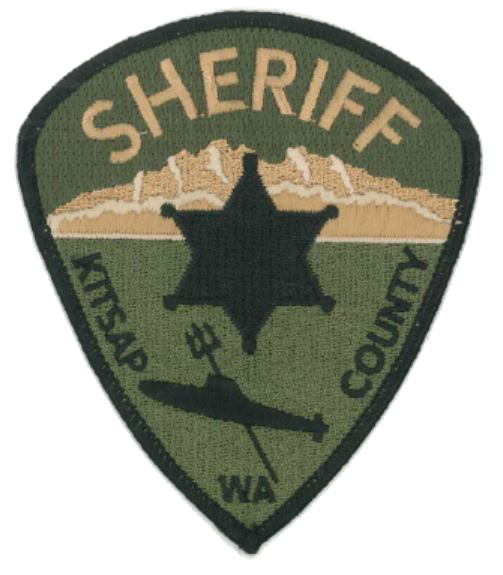 Youth in Crisis
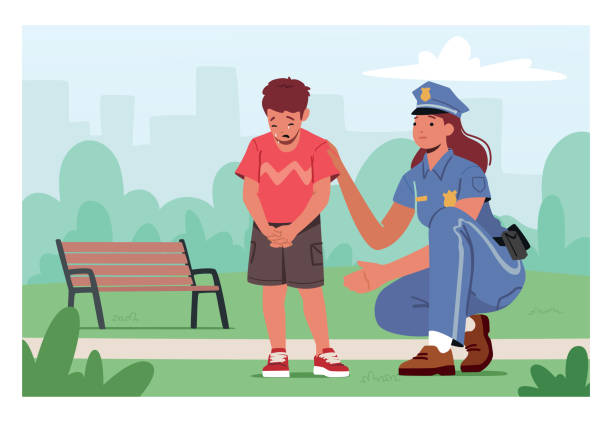 Information Exchange
Google Kitsap Sheriff
Click on crime prevention for more safety tips
Deputy Schon Montague 
smontagu@kitsap.gov